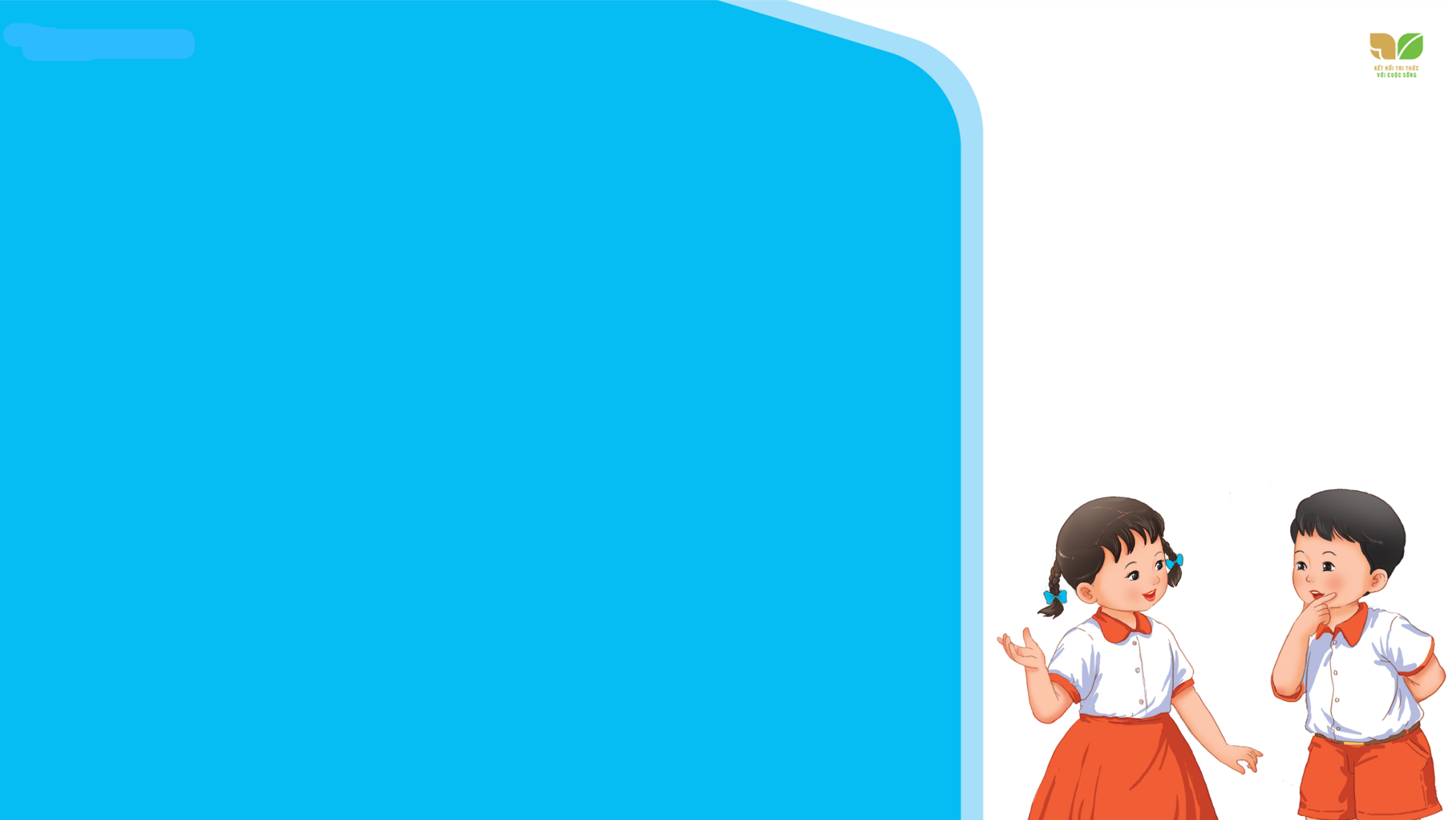 TIẾNG VIỆT 2
Thứ tư ngày … tháng … năm 2023
Bài 14: Cỏ non cười rồi
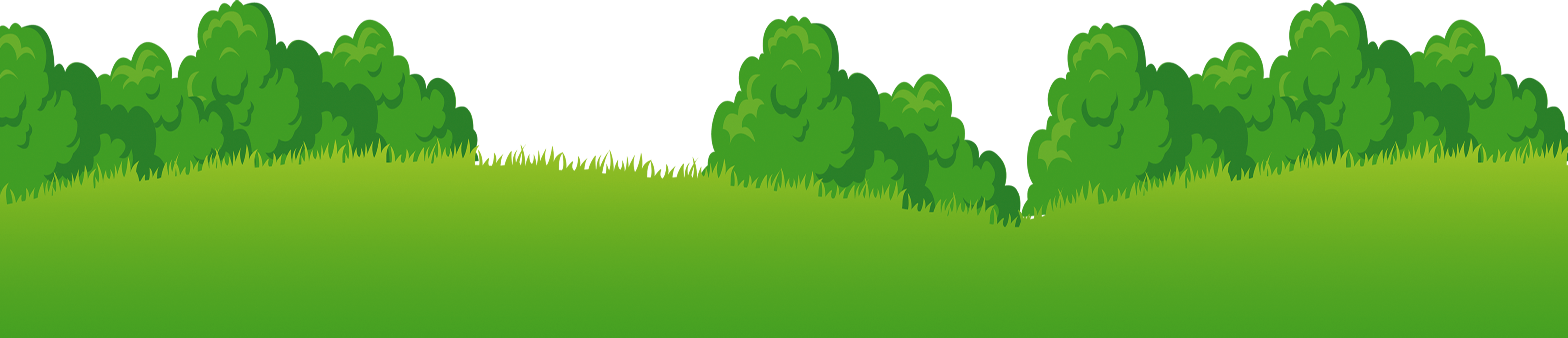 Yêu cầu cần đạt
1. Đọc đúng các từ khó, đọc rõ ràng văn bản với tốc độ phù hợp.2. Biết đọc các lời thoại của nhân vật.3. Hiểu được nội dung văn bản.
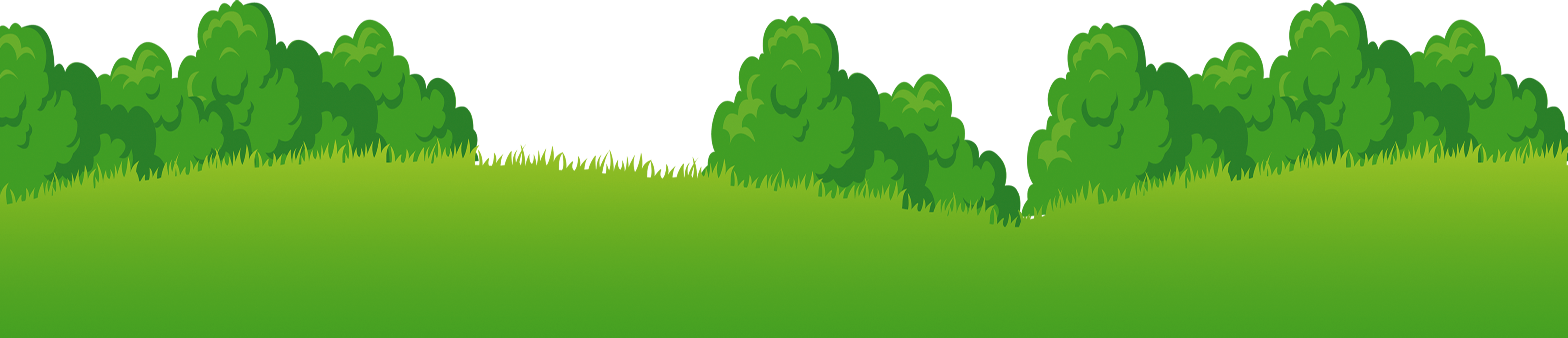 KHỞI ĐỘNG
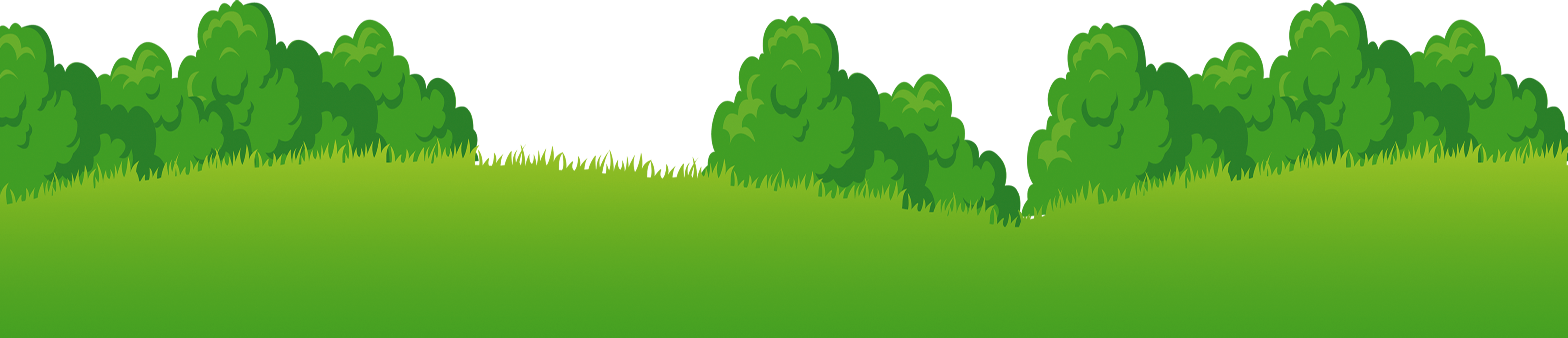 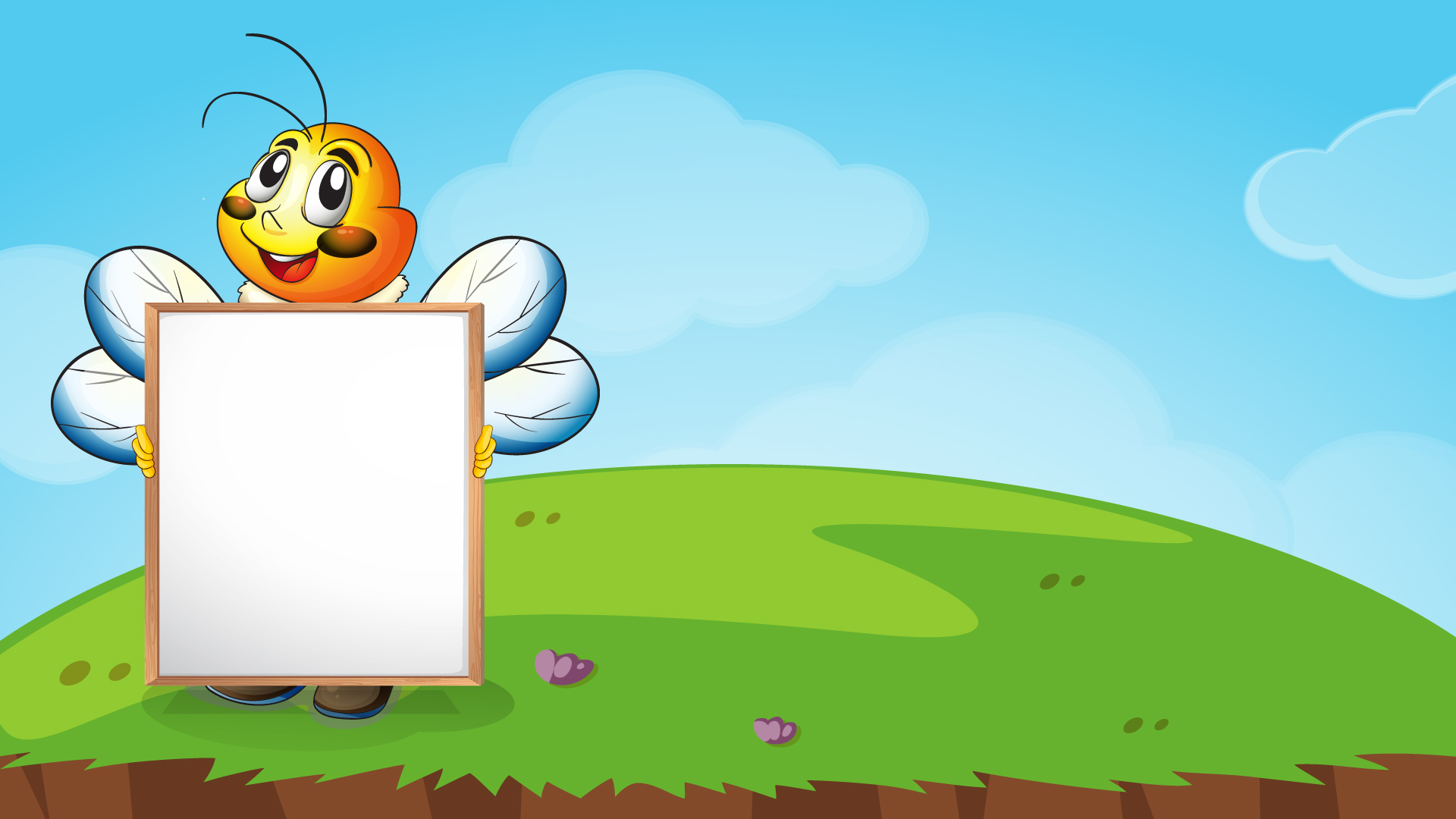 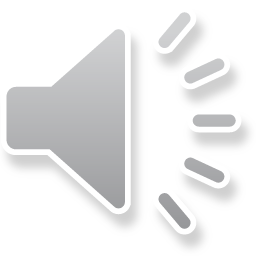 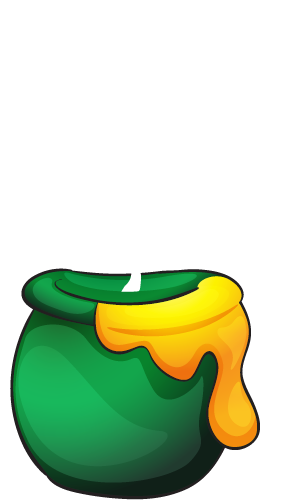 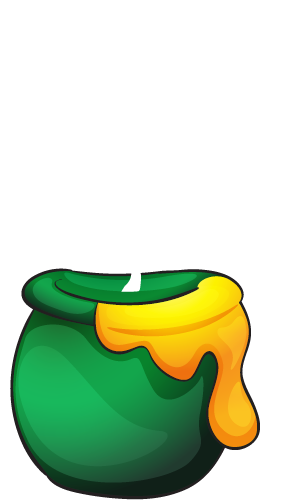 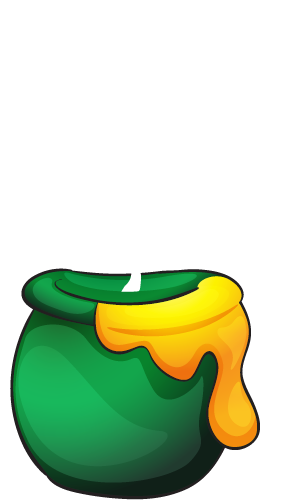 lao
công
giáo
viên
kĩ
sư
Nghề nào sau đây là nghề lao động chân tay?
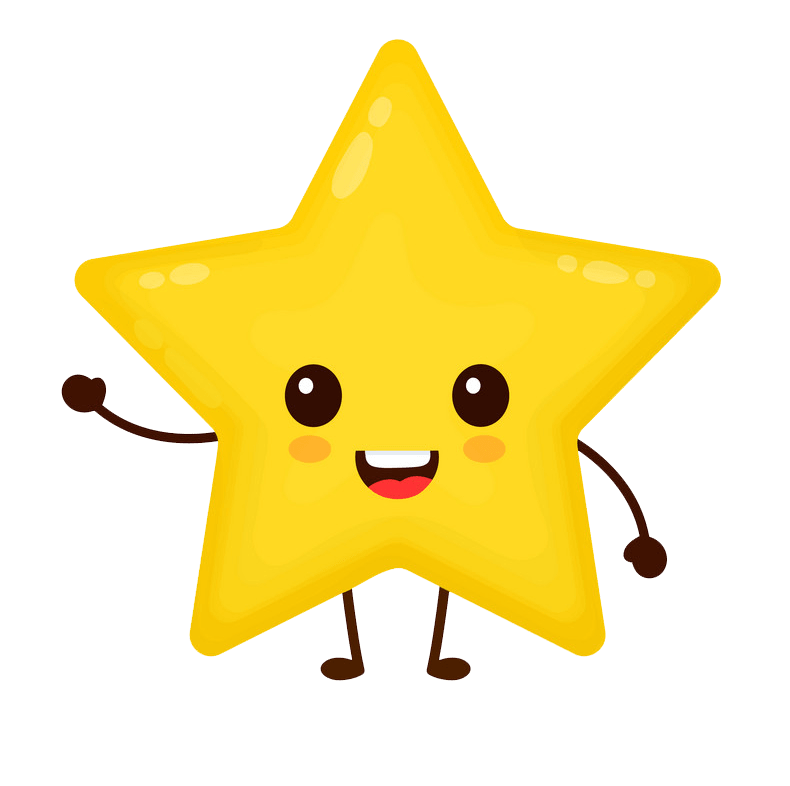 NEXT
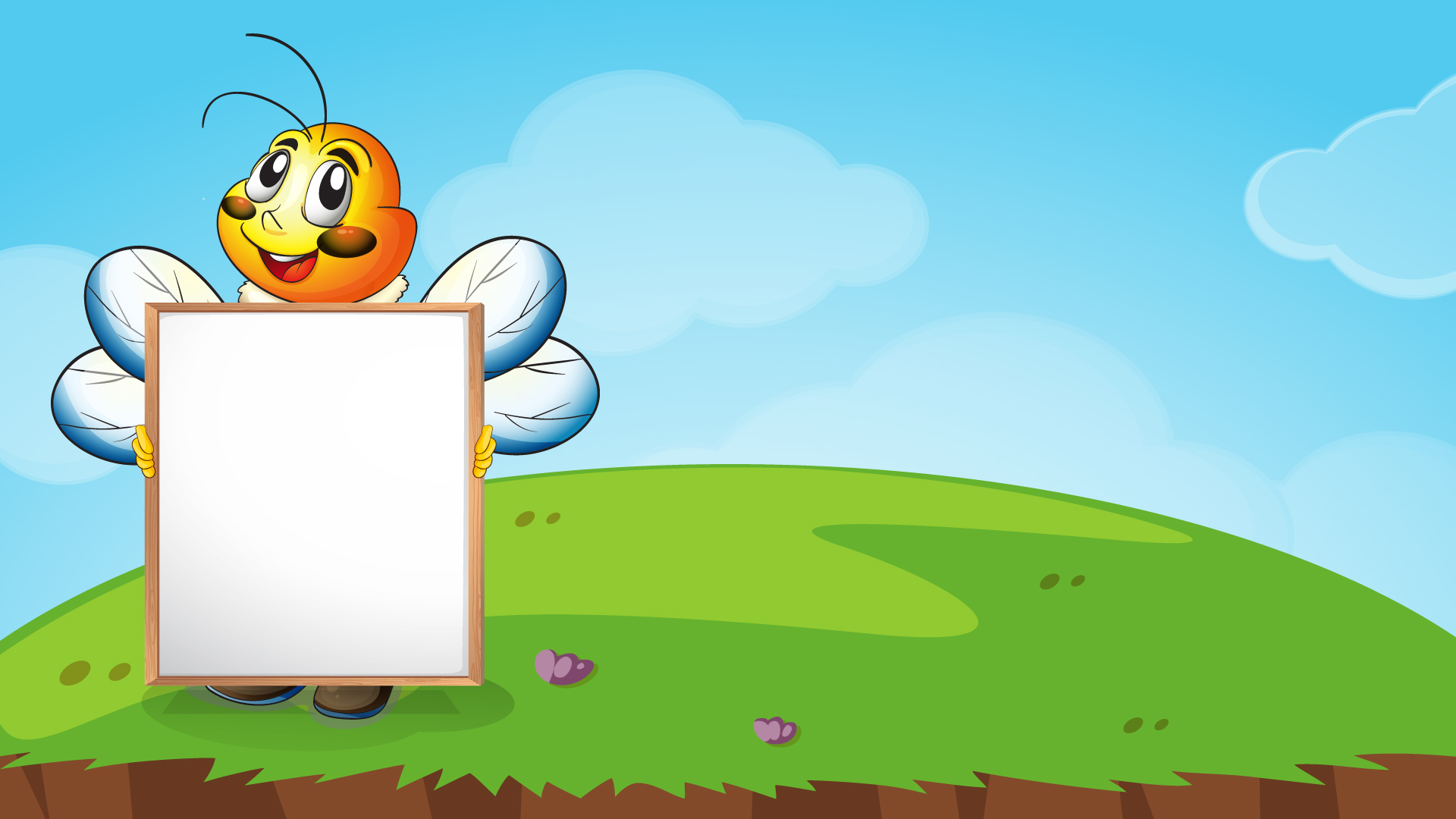 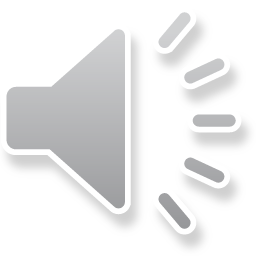 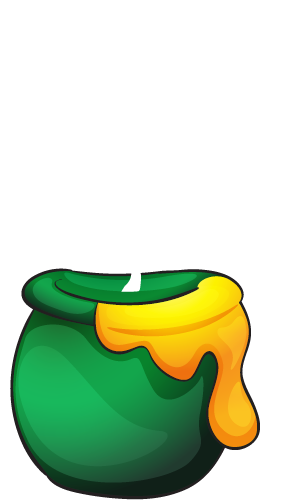 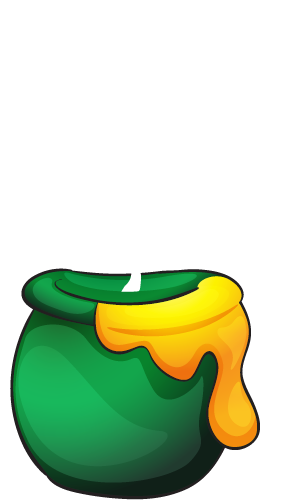 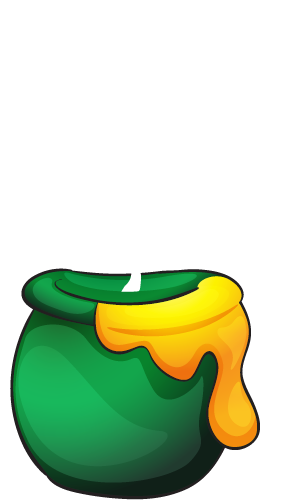 Xem 
thường
Tôn trọng 
và biết ơn
Cười 
tươi
Chúng ta nên dành tình cảm gì cho những người lao công?
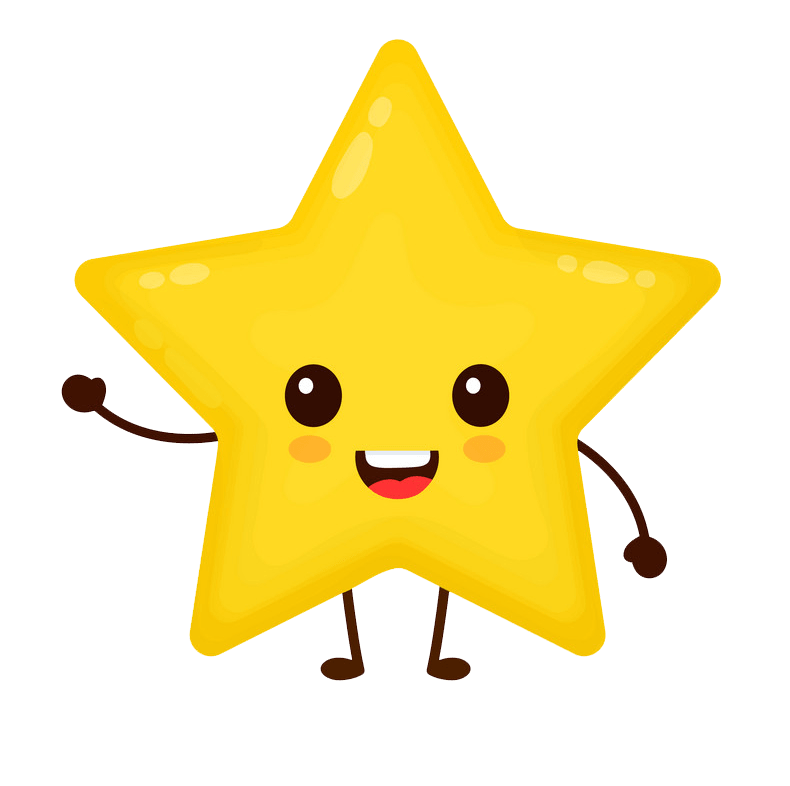 NEXT
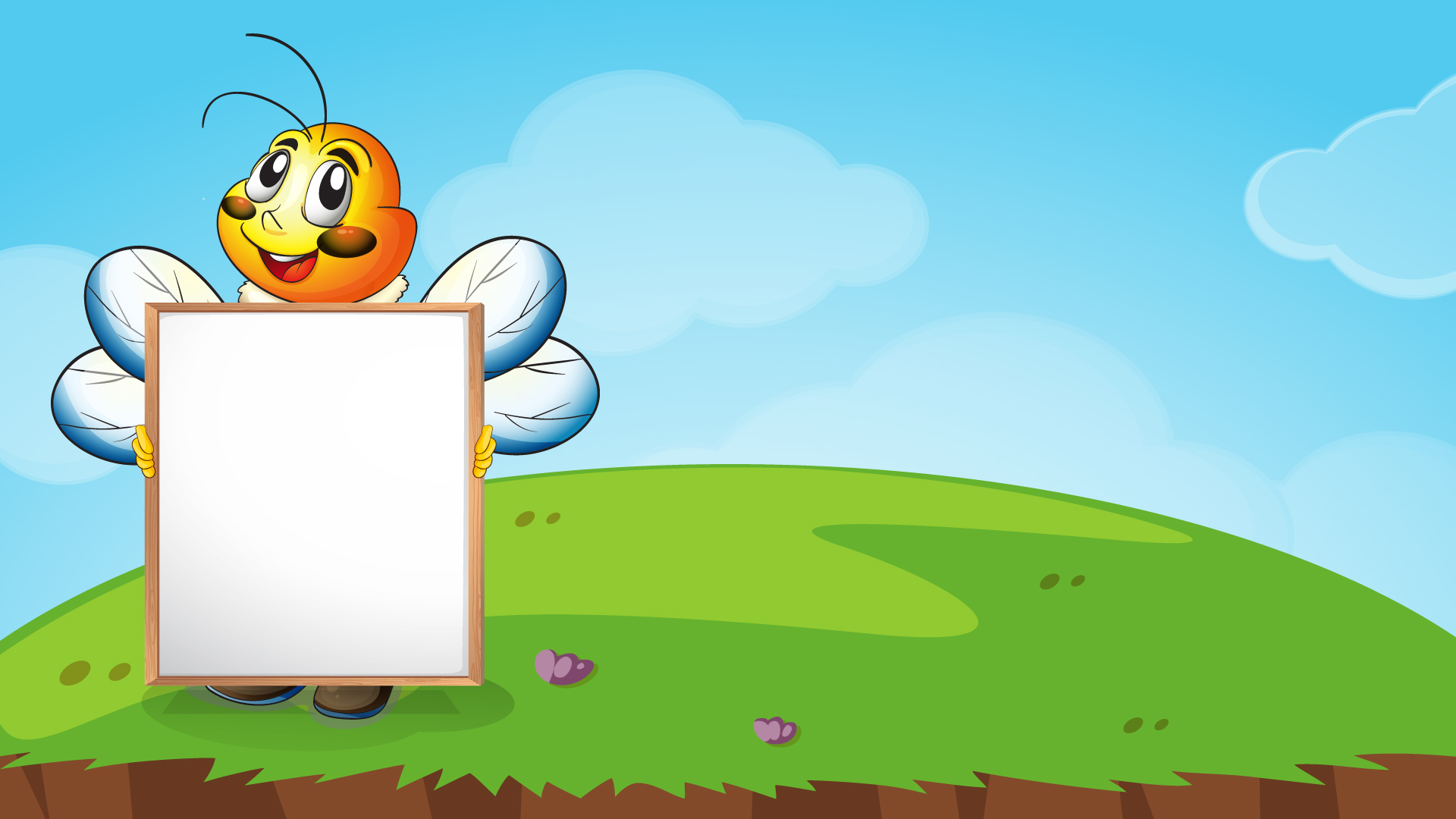 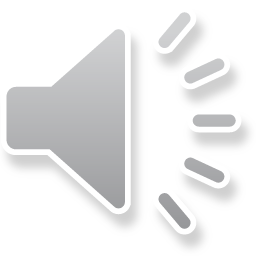 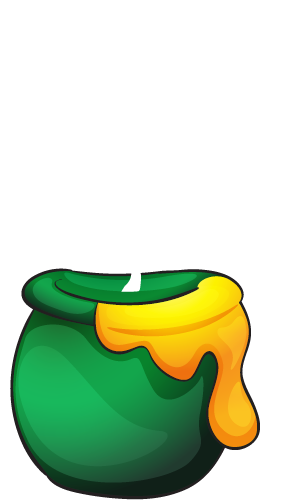 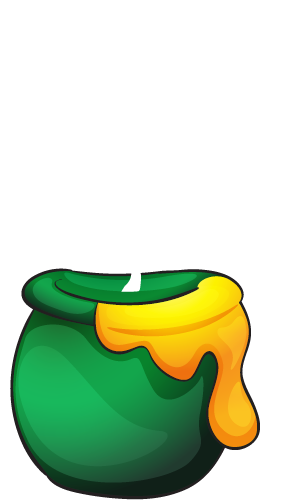 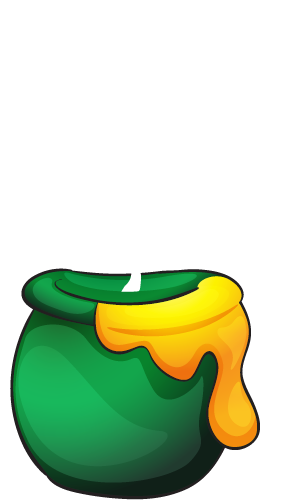 lười
nhác
chăm
chỉ
chổi
tre
Từ ngữ chỉ đặc điểm nào là phù hợp khi nói về chị lao công trong bài thơ Tiếng chổi tre?
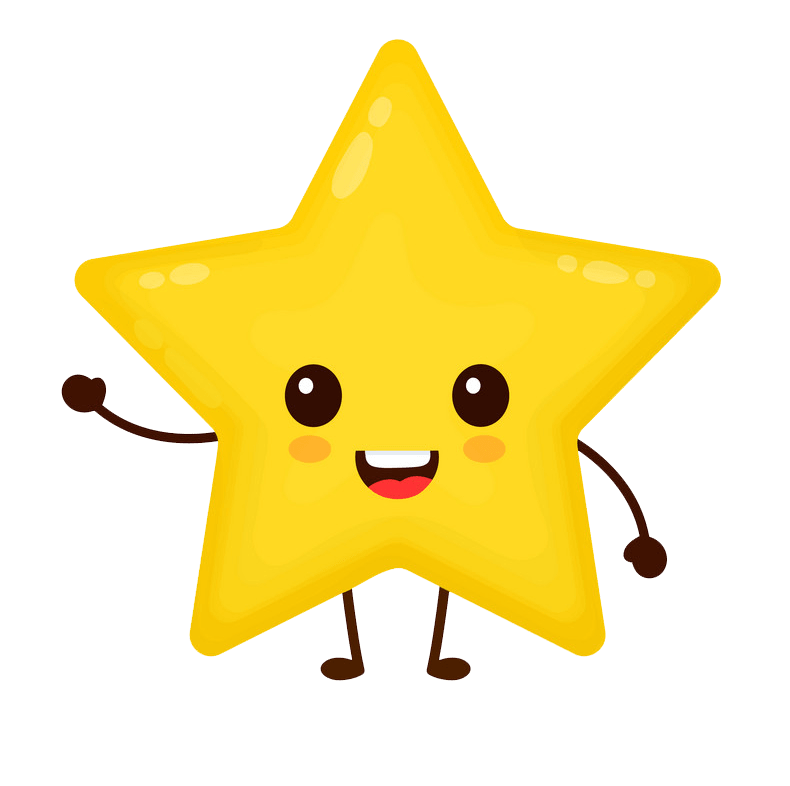 NEXT
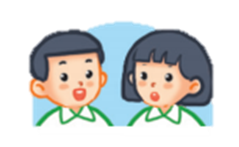 Các tấm biển báo dưới đây nhắc nhở chúng ta điều gì?
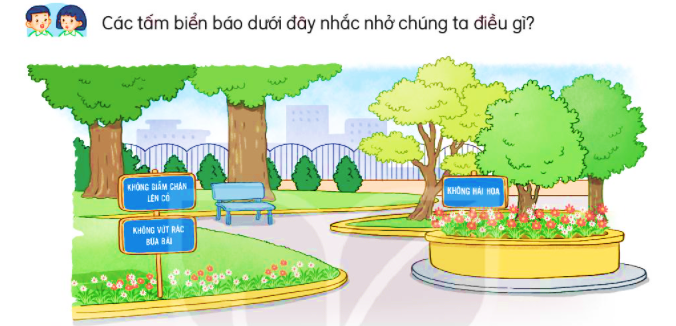 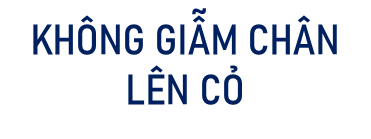 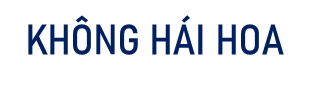 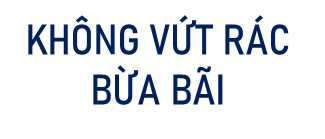 CỎ NON CƯỜI RỒI
Mùa xuân đã đến. Cỏ trong công viên bừng tỉnh sau giấc ngủ đông. Từng đàn én từ phương Nam trở về. Trẻ em chơi đùa dưới ánh mặt trời ấm áp.
     Một hôm, chị én nâu đang sửa soạn đi ngủ thì nghe thấy tiếng khóc thút thít. Lần theo tiếng khóc, én nâu tìm đến công viên nhỏ. Thấy một cây cỏ non đang khóc, én nâu hỏi:
    - Em bị ốm à?
    Cỏ non khóc nấc lên:
   - Chị ơi, em không đứng thẳng được nữa. Các bạn nhỏ đã đến đây chơi đùa và giẫm lên em.
     Én nâu lặng đi một phút rồi bỗng reo lên:
    - Đừng khóc nữa! Chị sẽ giúp em.
    Thế rồi, én nâu gọi thêm rất nhiều bạn của mình. Suốt đêm, cả đàn én ra sức đi tìm cỏ khô tết thành dòng chữ “Không giẫm chân lên cỏ!” đặt bên cạnh bãi cỏ. Xong việc, én nâu tươi cười bảo cỏ non:
    - Từ nay em yên tâm rồi. Không còn ai giẫm lên em nữa đâu.
    Cỏ nhoẻn miệng cười và cảm ơn chị én nâu.
(Theo 365 truyện kể hằng đêm)
[Speaker Notes: ĐỌc mẫu
Tìm từ khó đọc]
suốt đêm
mùa xuân
mặt trời
ra sức
sửa soạn
nhoẻn miệng
Đọc câu dài
Một hôm, chị én nâu đang sửa soạn đi ngủ thì nghe thấy tiếng khóc thút thít.
CỎ NON CƯỜI RỒI
CỎ NON CƯỜI RỒI
Đọc nối tiếp
Mùa xuân đã đến. Cỏ trong công viên bừng tỉnh sau giấc ngủ đông. Từng đàn én từ phương Nam trở về. Trẻ em chơi đùa dưới ánh mặt trời ấm áp.
     Một hôm, chị én nâu đang sửa soạn đi ngủ thì nghe thấy tiếng khóc thút thít. Lần theo tiếng khóc, én nâu tìm đến công viên nhỏ. Thấy một cây cỏ non đang khóc, én nâu hỏi:
    - Em bị ốm à?
    Cỏ non khóc nấc lên:
   - Chị ơi, em không đứng thẳng được nữa. Các bạn nhỏ đã đến đây chơi đùa và giẫm lên em.
     Én nâu lặng đi một phút rồi bỗng reo lên:
    - Đừng khóc nữa! Chị sẽ giúp em.
    Thế rồi, én nâu gọi thêm rất nhiều bạn của mình. Suốt đêm, cả đàn én ra sức đi tìm cỏ khô tết thành dòng chữ “Không giẫm chân lên cỏ!” đặt bên cạnh bãi cỏ. Xong việc, én nâu tươi cười bảo cỏ non:
    - Từ nay em yên tâm rồi. Không còn ai giẫm lên em nữa đâu.
    Cỏ nhoẻn miệng cười và cảm ơn chị én nâu.
(Theo 365 truyện kể hằng đêm)
Mùa xuân đã đến. Cỏ trong công viên bừng tỉnh sau giấc ngủ đông. Từng đàn én từ phương Nam trở về. Trẻ em chơi đùa dưới ánh mặt trời ấm áp.
     Một hôm, chị én nâu đang sửa soạn đi ngủ thì nghe thấy tiếng khóc thút thít. Lần theo tiếng khóc, én nâu tìm đến công viên nhỏ. Thấy một cây cỏ non đang khóc, én nâu hỏi:
    - Em bị ốm à?
    Cỏ non khóc nấc lên:
   - Chị ơi, em không đứng thẳng được nữa. Các bạn nhỏ đã đến đây chơi đùa và giẫm lên em.
     Én nâu lặng đi một phút rồi bỗng reo lên:
    - Đừng khóc nữa! Chị sẽ giúp em.
    Thế rồi, én nâu gọi thêm rất nhiều bạn của mình. Suốt đêm, cả đàn én ra sức đi tìm cỏ khô tết thành dòng chữ “Không giẫm chân lên cỏ!” đặt bên cạnh bãi cỏ. Xong việc, én nâu tươi cười bảo cỏ non:
    - Từ nay em yên tâm rồi. Không còn ai giẫm lên em nữa đâu.
    Cỏ nhoẻn miệng cười và cảm ơn chị én nâu.
(Theo 365 truyện kể hằng đêm)
1
2
3
[Speaker Notes: ĐỌc nối tiếp]
Tìm từ khó hiểu 
trong bài
CỎ NON CƯỜI RỒI
Mùa xuân đã đến. Cỏ trong công viên bừng tỉnh sau giấc ngủ đông. Từng đàn én từ phương Nam trở về. Trẻ em chơi đùa dưới ánh mặt trời ấm áp.
     Một hôm, chị én nâu đang sửa soạn đi ngủ thì nghe thấy tiếng khóc thút thít. Lần theo tiếng khóc, én nâu tìm đến công viên nhỏ. Thấy một cây cỏ non đang khóc, én nâu hỏi:
    - Em bị ốm à?
    Cỏ non khóc nấc lên:
   - Chị ơi, em không đứng thẳng được nữa. Các bạn nhỏ đã đến đây chơi đùa và giẫm lên em.
     Én nâu lặng đi một phút rồi bỗng reo lên:
    - Đừng khóc nữa! Chị sẽ giúp em.
    Thế rồi, én nâu gọi thêm rất nhiều bạn của mình. Suốt đêm, cả đàn én ra sức đi tìm cỏ khô tết thành dòng chữ “Không giẫm chân lên cỏ!” đặt bên cạnh bãi cỏ. Xong việc, én nâu tươi cười bảo cỏ non:
    - Từ nay em yên tâm rồi. Không còn ai giẫm lên em nữa đâu.
    Cỏ nhoẻn miệng cười và cảm ơn chị én nâu.
(Theo 365 truyện kể hằng đêm)
Én:
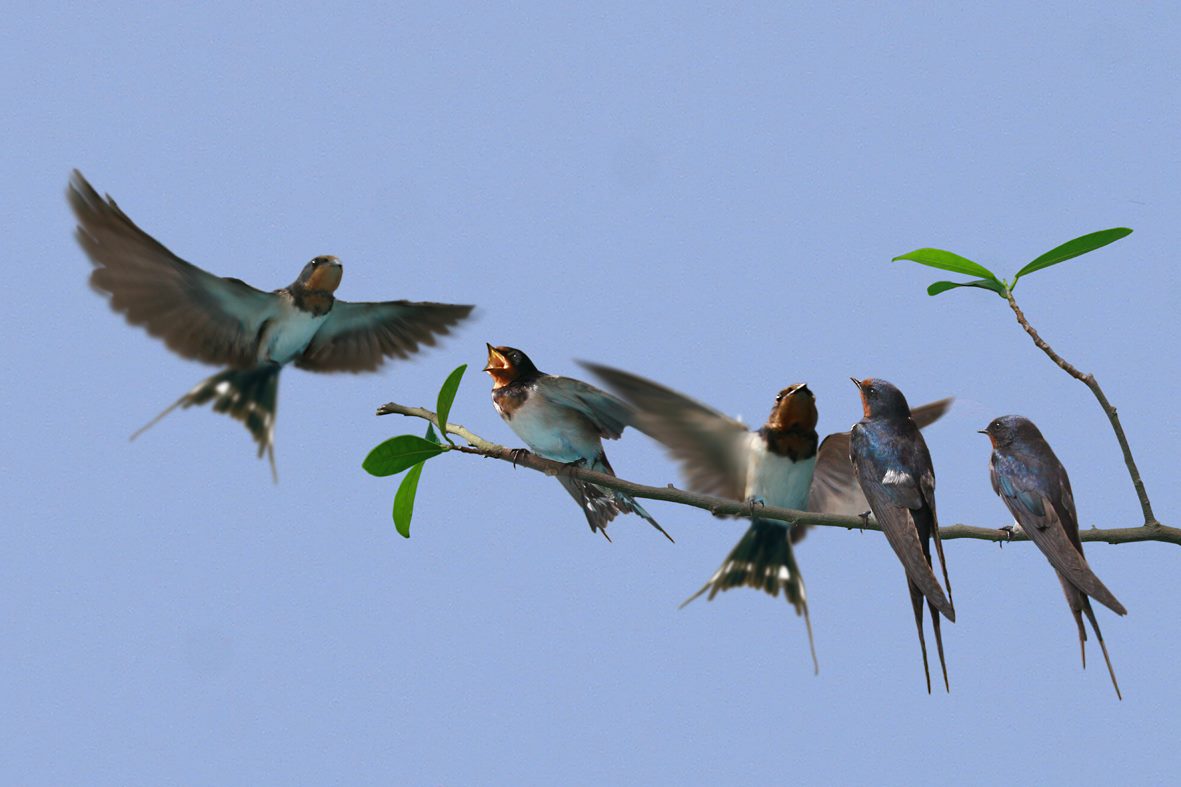 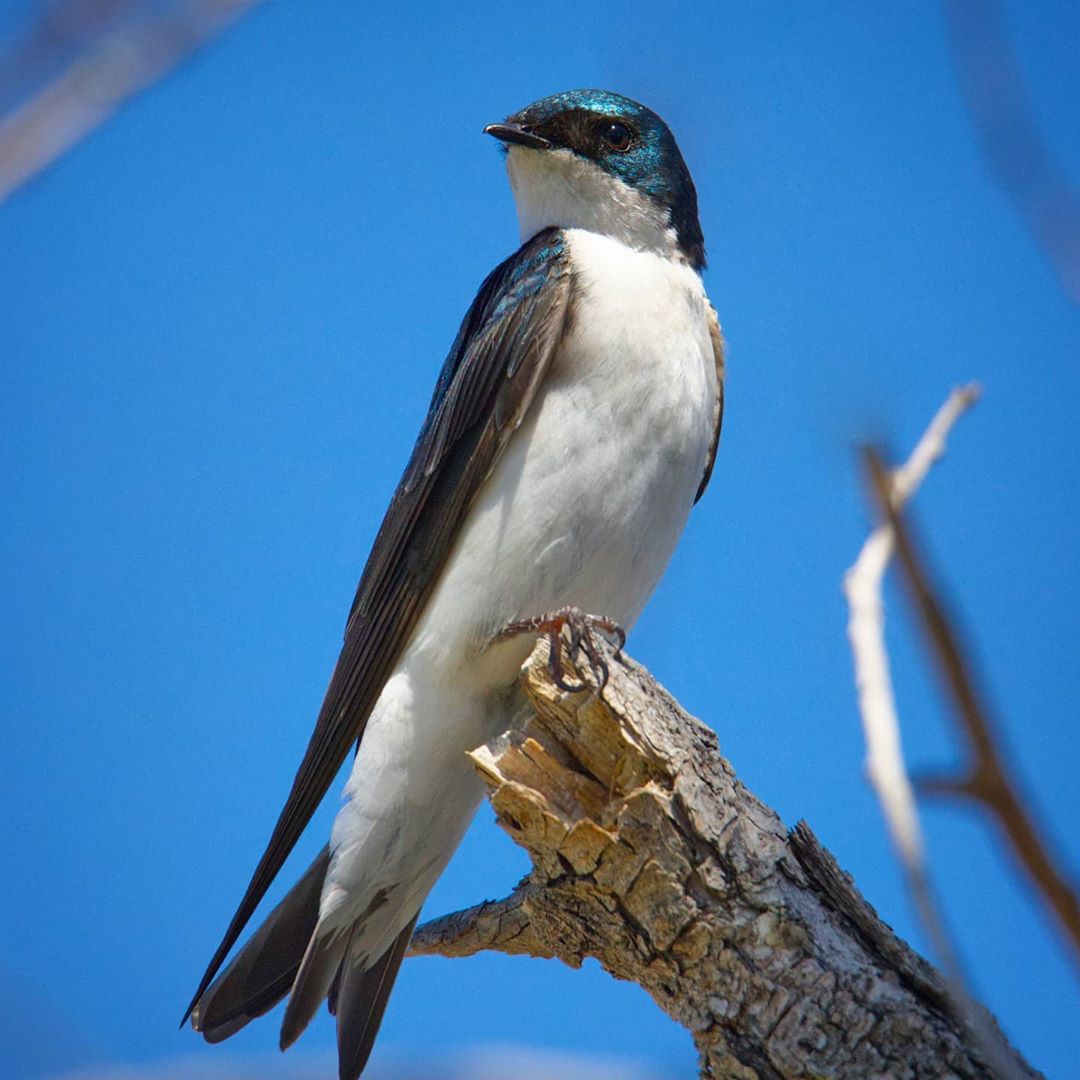 Thút thít:
tiếng khóc nhỏ và ngắt quãng.
Khóc nấc:
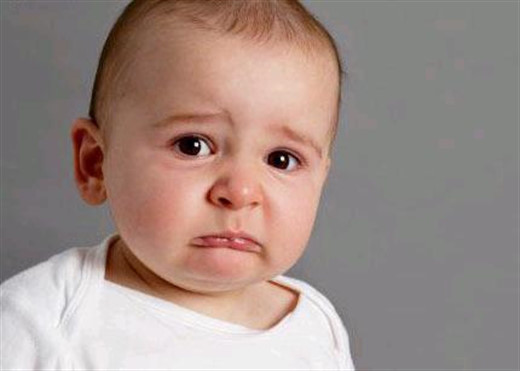 Nhoẻn miệng:
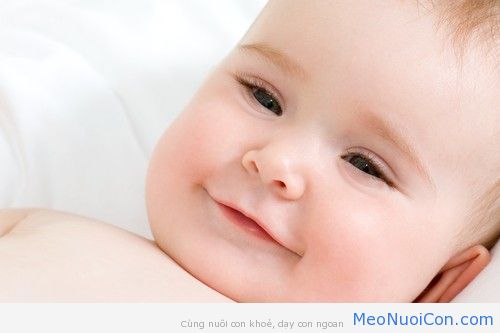 [Speaker Notes: GV có thể tự minh hoạ từ này cho HS hiểu]
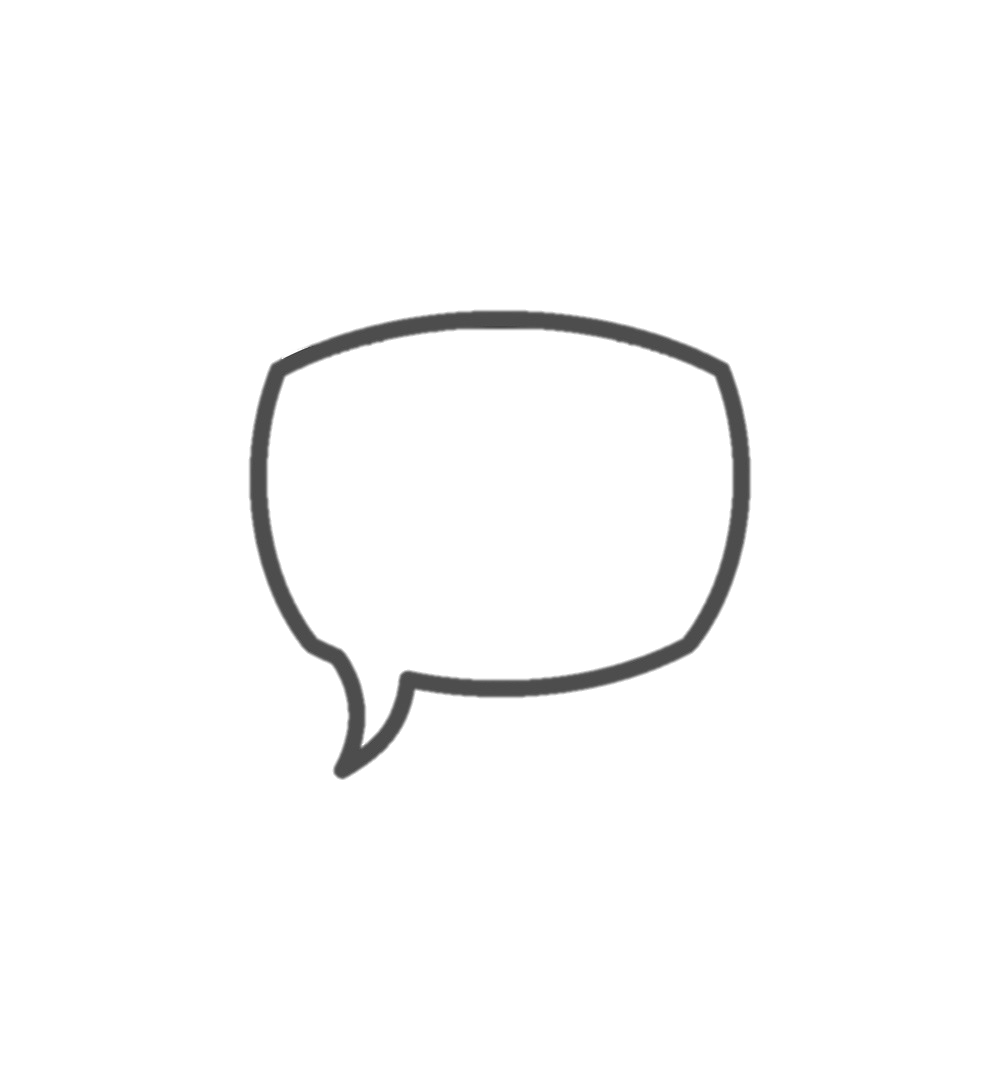 Luyện đọc
Nhóm 3
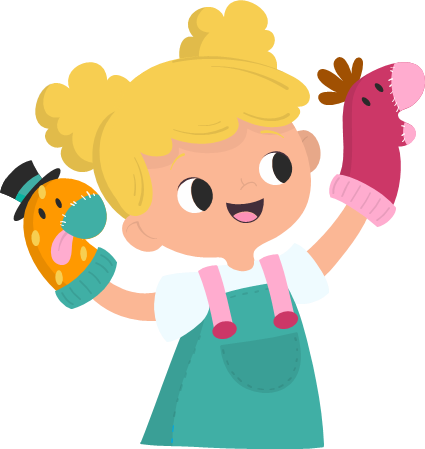 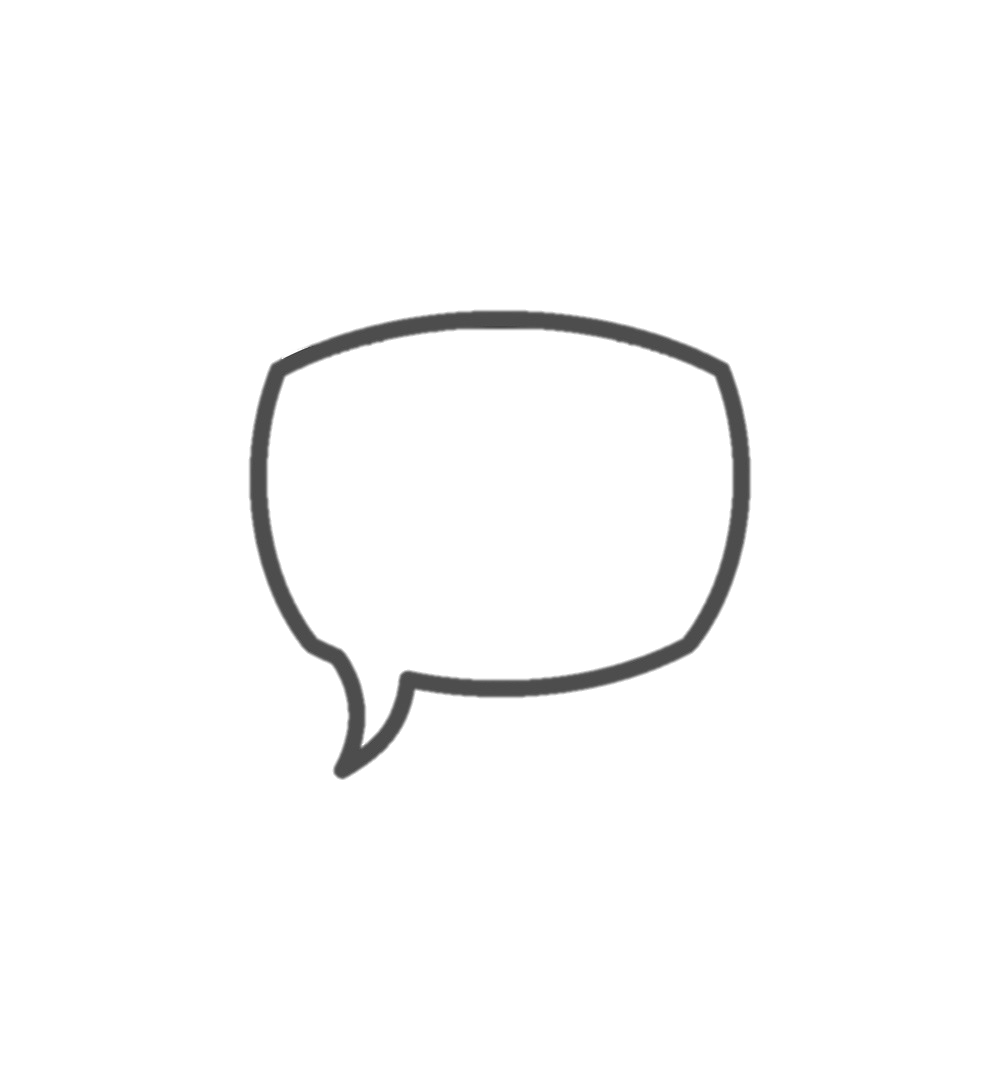 Luyện đọc
toàn bài
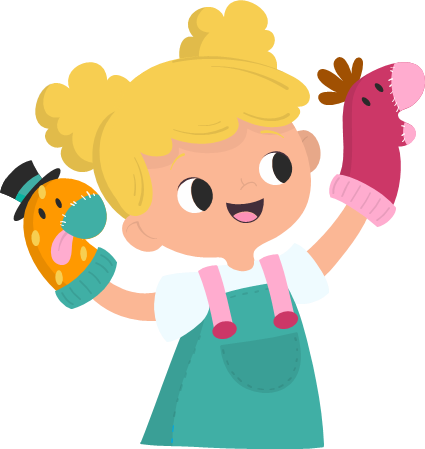 CỎ NON CƯỜI RỒI
Mùa xuân đã đến. Cỏ trong công viên bừng tỉnh sau giấc ngủ đông. Từng đàn én từ phương Nam trở về. Trẻ em chơi đùa dưới ánh mặt trời ấm áp.
     Một hôm, chị én nâu đang sửa soạn đi ngủ thì nghe thấy tiếng khóc thút thít. Lần theo tiếng khóc, én nâu tìm đến công viên nhỏ. Thấy một cây cỏ non đang khóc, én nâu hỏi:
    - Em bị ốm à?
    Cỏ non khóc nấc lên:
   - Chị ơi, em không đứng thẳng được nữa. Các bạn nhỏ đã đến đây chơi đùa và giẫm lên em.
     Én nâu lặng đi một phút rồi bỗng reo lên:
    - Đừng khóc nữa! Chị sẽ giúp em.
    Thế rồi, én nâu gọi thêm rất nhiều bạn của mình. Suốt đêm, cả đàn én ra sức đi tìm cỏ khô tết thành dòng chữ “Không giẫm chân lên cỏ!” đặt bên cạnh bãi cỏ. Xong việc, én nâu tươi cười bảo cỏ non:
    - Từ nay em yên tâm rồi. Không còn ai giẫm lên em nữa đâu.
    Cỏ nhoẻn miệng cười và cảm ơn chị én nâu.
(Theo 365 truyện kể hằng đêm)
[Speaker Notes: Đọc toàn bài]
TÌM HIỂU BÀI
Nói tiếp câu tả cảnh mùa xuân trong công viên:
Cỏ (…).
 Đàn én (…).
Trẻ em (…).
Cỏ (...)
1
Từng đàn én (…)
Trẻ em (…)
Vì sao cỏ non lại khóc?
Một hôm, chị én nâu đang sửa soạn đi ngủ thì nghe thấy tiếng khóc thút thít. Lần theo tiếng khóc, én nâu tìm đến công viên nhỏ. Thấy một cây cỏ non đang khóc, én nâu hỏi:
    - Em bị ốm à?
    Cỏ non khóc nấc lên:
   - Chị ơi, em không đứng thẳng được nữa. Các bạn nhỏ đã đến đây chơi đùa và giẫm lên em.
     Én nâu lặng đi một phút rồi bỗng reo lên:
    - Đừng khóc nữa! Chị sẽ giúp em.
2
Thương cỏ non, chim én đã làm gì?
Thế rồi, én nâu gọi thêm rất nhiều bạn của mình. Suốt đêm, cả đàn én ra sức đi tìm cỏ khô tết thành dòng chữ “Không giẫm chân lên cỏ!” đặt bên cạnh bãi cỏ. Xong việc, én nâu tươi cười bảo cỏ non:
    - Từ nay em yên tâm rồi. Không còn ai giẫm lên em nữa đâu.
    Cỏ nhoẻn miệng cười và cảm ơn chị én nâu.
Thế rồi, én nâu gọi thêm rất nhiều bạn của mình. Suốt đêm, cả đàn én ra sức đi tìm cỏ khô tết thành dòng chữ “Không giẫm chân lên cỏ!” đặt bên cạnh bãi cỏ. Xong việc, én nâu tươi cười bảo cỏ non:
    - Từ nay em yên tâm rồi. Không còn ai giẫm lên em nữa đâu.
    Cỏ nhoẻn miệng cười và cảm ơn chị én nâu.
3
Thay lời chim én, nói lời nhắn nhủ tới các bạn.
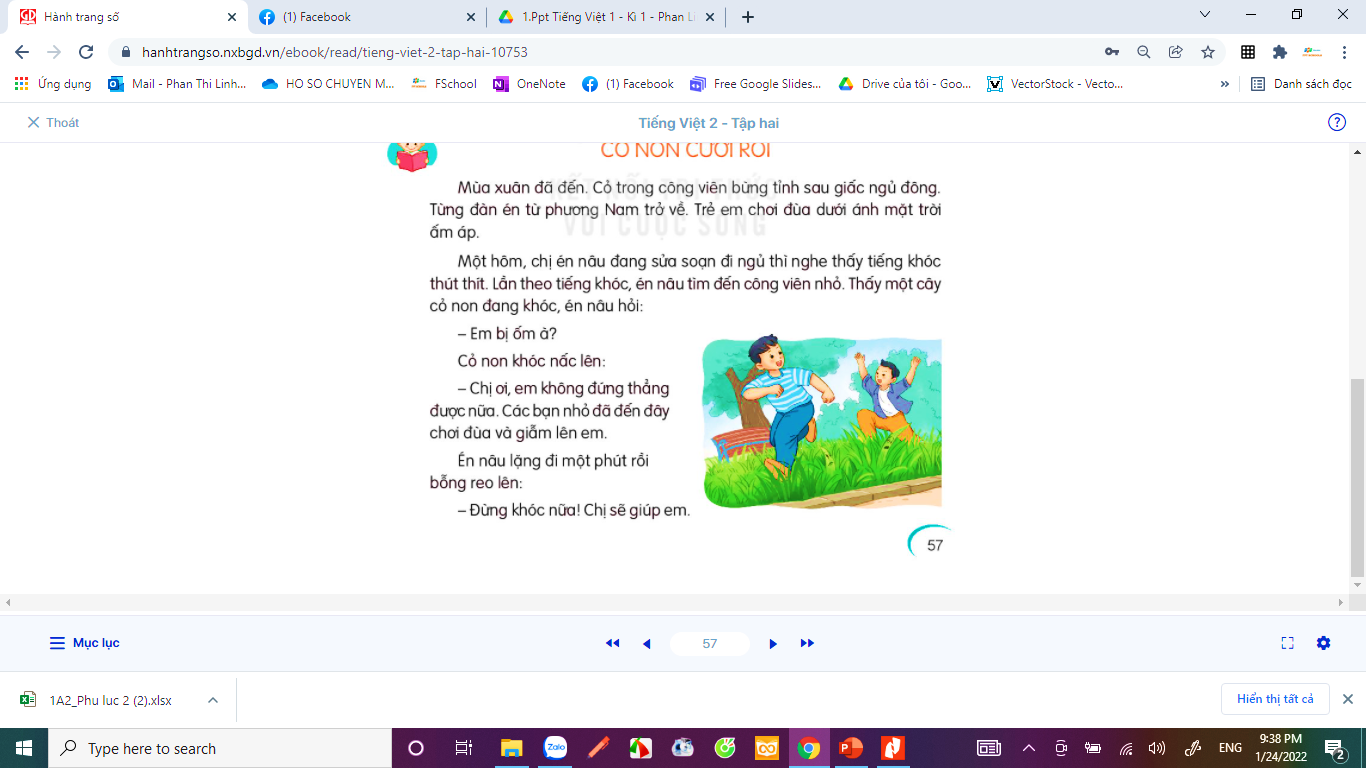 4
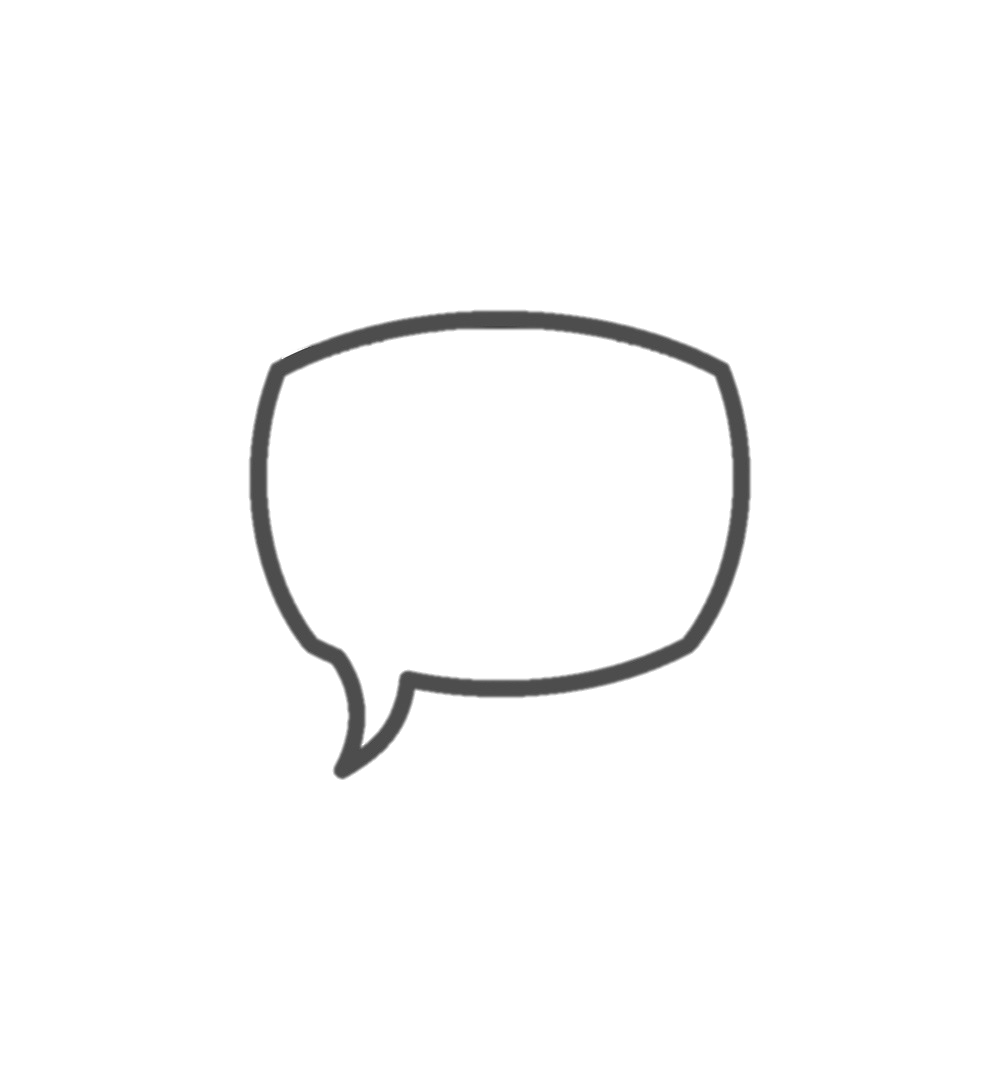 Nội dung
- Bài đọc cho thấy cỏ non rất vui khi được chị chim én giúp đỡ.
- Qua đó nhắc nhở chúng mình cần có trách nhiệm bảo vệ môi trường giống như chị chim én.
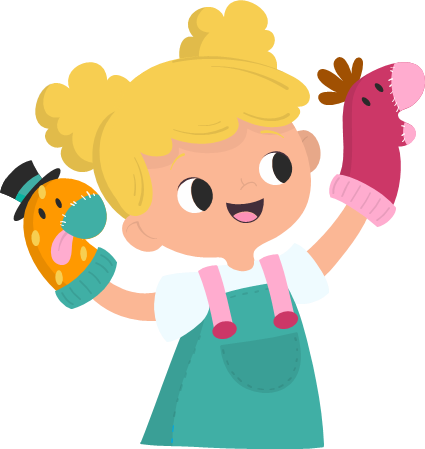 CỎ NON CƯỜI RỒI
Đọc lại  toàn bài
Mùa xuân đã đến. Cỏ trong công viên bừng tỉnh sau giấc ngủ đông. Từng đàn én từ phương Nam trở về. Trẻ em chơi đùa dưới ánh mặt trời ấm áp.
     Một hôm, chị én nâu đang sửa soạn đi ngủ thì nghe thấy tiếng khóc thút thít. Lần theo tiếng khóc, én nâu tìm đến công viên nhỏ. Thấy một cây cỏ non đang khóc, én nâu hỏi:
    - Em bị ốm à?
    Cỏ non khóc nấc lên:
   - Chị ơi, em không đứng thẳng được nữa. Các bạn nhỏ đã đến đây chơi đùa và giẫm lên em.
     Én nâu lặng đi một phút rồi bỗng reo lên:
    - Đừng khóc nữa! Chị sẽ giúp em.
    Thế rồi, én nâu gọi thêm rất nhiều bạn của mình. Suốt đêm, cả đàn én ra sức đi tìm cỏ khô tết thành dòng chữ “Không giẫm chân lên cỏ!” đặt bên cạnh bãi cỏ. Xong việc, én nâu tươi cười bảo cỏ non:
    - Từ nay em yên tâm rồi. Không còn ai giẫm lên em nữa đâu.
    Cỏ nhoẻn miệng cười và cảm ơn chị én nâu.
(Theo 365 truyện kể hằng đêm)
Tìm từ ngữ cho biết tâm trạng, cảm xúc của cỏ non.
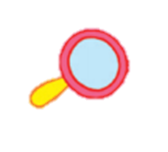 khóc thút thít
1
khóc nấc
nhoẻn miệng cười
Đặt một câu với từ ngữ vừa tìm được.
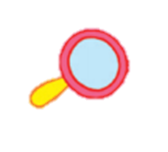 2
M: Em bé nhoẻn miệng cười.
…
[Speaker Notes: GV cho HS tự đặt rồi chiếu câu tham khảo sau
Thầy cô tự thêm câu giúp người soạn nhé]
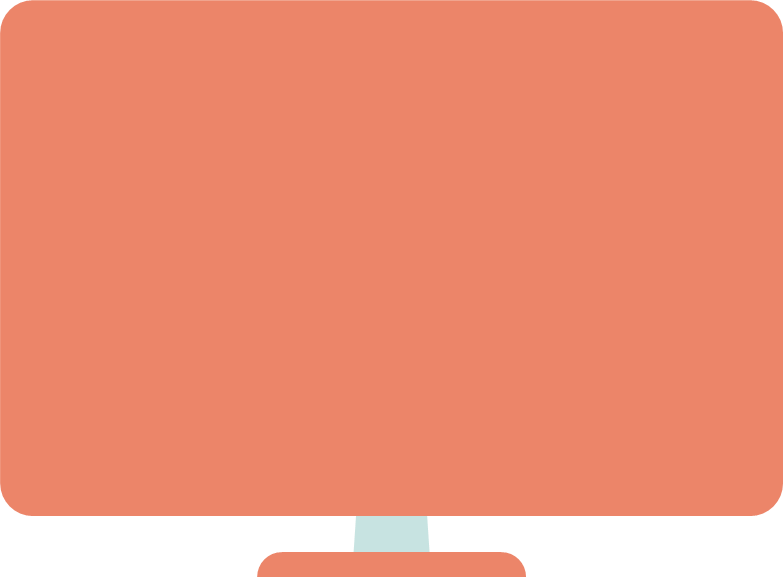 VẬN DỤNG
Kể thêm những việc làm để bảo vệ cây cối.
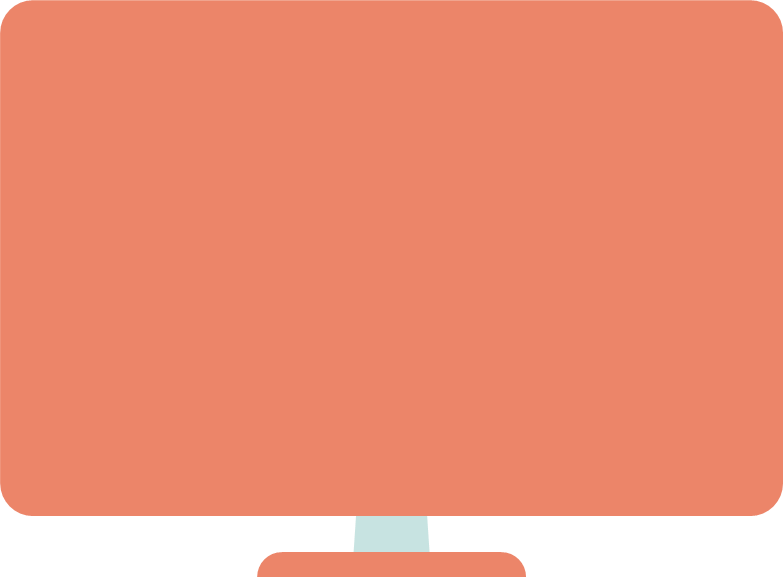 Củng cố
Ai là người giẫm lên cỏ non?
A. én nâu
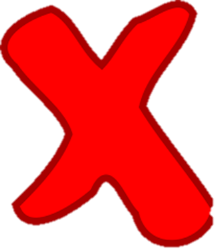 B. các bạn nhỏ
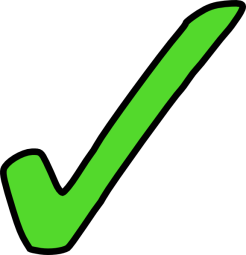 C. ông bà
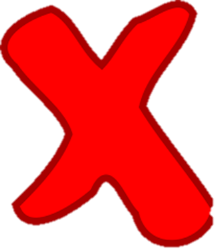 Các bạn nhỏ nên nói gì 
với cỏ non?
A. Chúng tớ chúc mừng cỏ non nhé!
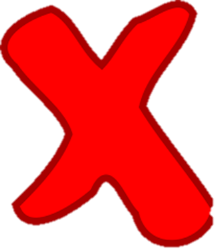 B. Chúng tớ xin lỗi cỏ non.
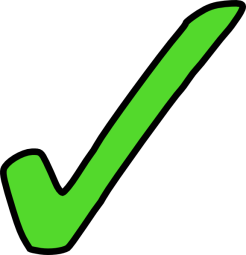 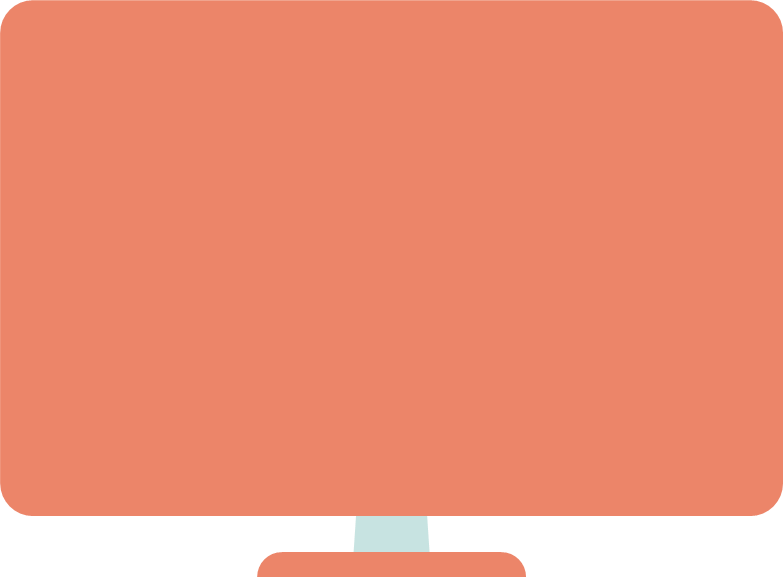 Dặn dò